Retirement IndustryConference
Session 4.2 – Mortality Drivers: Implications for Retirement Products
Timothy C. Pfeifer, FSA, MAAA
Pfeifer Advisory LLC
April 4, 2019
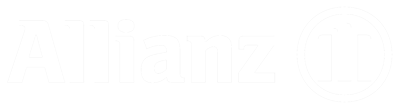 Longevity Products Currently Offered by Life Insurers Directly or Indirectly Can Help Address the Financial Risks of Living Too Long
Today’s Product Offerings
Annuitizations/Settlement Options
Single Premium Immediate Annuities
Deferred Income Annuities
Guaranteed Lifetime Withdrawal Riders
Guaranteed Minimum Income Benefits
Contingent Deferred Annuities
Sales Traction in Some of these Product Types Has Been Hard to Achieve, for Various Reasons
Sales
($B)
Contingent Deferred Annuities Not Yet a Blip
Annuitization Rate = 10% of Terminations
Reasons for Lack of Historical Pick-Up in Many Longevity Products
Loss of Liquidity
Products Viewed as Complex
Short-Term Consumer Outlook
Strong Equity Markets
Loss of Advisor Control
Underestimate Longevity
Low Interest Rates
For Asset Managers, Loss of AUM
People Working Longer
Conversely, the Popularity of Guaranteed Lifetime Withdrawal Benefits Has Been Undisputed, Even Though  Some Fading Has Occurred
Source: LIMRA SRI
What Concerns Do GLWBs Address?
Lack of Liquidity
Short-Term Consumer Outlook
Underestimate Longevity
Loss of Advisor Control
Strong Equity Markets
Loss of AUM
Contingent Deferred Annuities
Essentially, a GLWB covering assets outside of annuity
Insurers have yet to embrace
Oddly, regulation has moved ahead of sales
Designs in market very basic and pricey
No assets under management
100+ bps for basic guarantee
No carrier actively selling
Although Lifespans Have Generally Been Increasing Over the Past Twenty Years, Concerns Arise Over Healthcare and Quality of Life
Medicare and Medicare Supplement Coverages Limited in Durations
Stand-Alone Long-Term Care Expensive
Medicaid Requires Asset Depletion
Most Elderly Prefer to Remain in Home
Insurance Industry Offers New Solutions
Life Combination Contracts (True LTC, Chronic Illness)
Annuity Combination Contracts (GLWB variety, Pool of Funds)
Income guarantee under GLWB rises if LTC event
Pool of Funds (four carriers, pool of three times contract value)
Substandard SPIAs
For a Certain Segment of the Population, Life Insurance has been Emerging as a Tax-Efficient Way to Deliver Supplemental Income
Must be non-MEC, meaning a meaningful amount of life insurance relative to premium
Strategy involves taking partial withdrawals until Cost Basis is recovered, then take Policy Loans
Contract can become overloaned, necessitating Overloan Protection
If done properly, supplemental income is tax-free
Not truly lifetime income; some life insurers have designed true GLWB riders, but some tax issues linger
Given the Broad Replacement of Defined Benefit Plans With 401(k)/Defined Contribution Plans, How Can Longevity Needs of these Participants Be Reached?
Life insurance industry has struggled to gain traction, with only a few “successes”—e.g.,Prudential
The challenge starts with plan sponsors, who sometimes suffer from a lack of knowledge, trust, and awareness of annuity solutions
DOL Fiduciary activities did not help the cause
Only a market for the mega-carriers?
The Future Longevity Needs of an Aging Population Must Have a Bigger Insured Component-What Are The Realities?
Liquidity/Control
must exist, even if conditional and limited in frequency
Healthcare/Medical Component
chronic illness (or LTC), critical illness or Medicare expense kickers
Emphasis on Tax Treatment
leverage the favorable IRC treatment
Product Branding
few longevity products have brand “sizzle””
index-based income
Equity/Inflation Sensitivity
Product Solutions
Substandard SPIAs, more flexible GLWBs, Social Security Bridges
Thank You
Timothy C. Pfeifer, FSA, MAAA
Pfeifer Advisory LLC
www.pfeiferadvisory.com